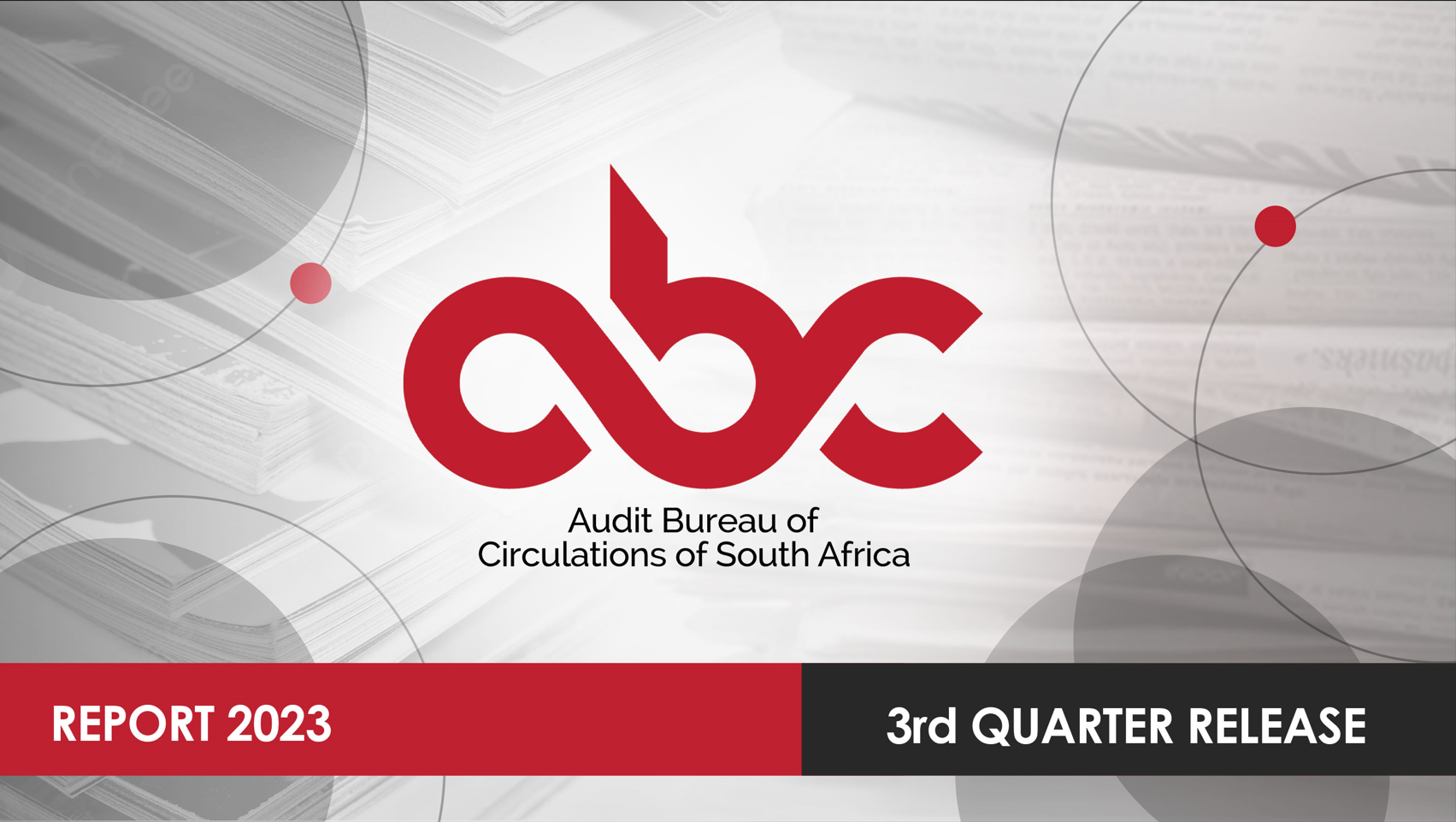 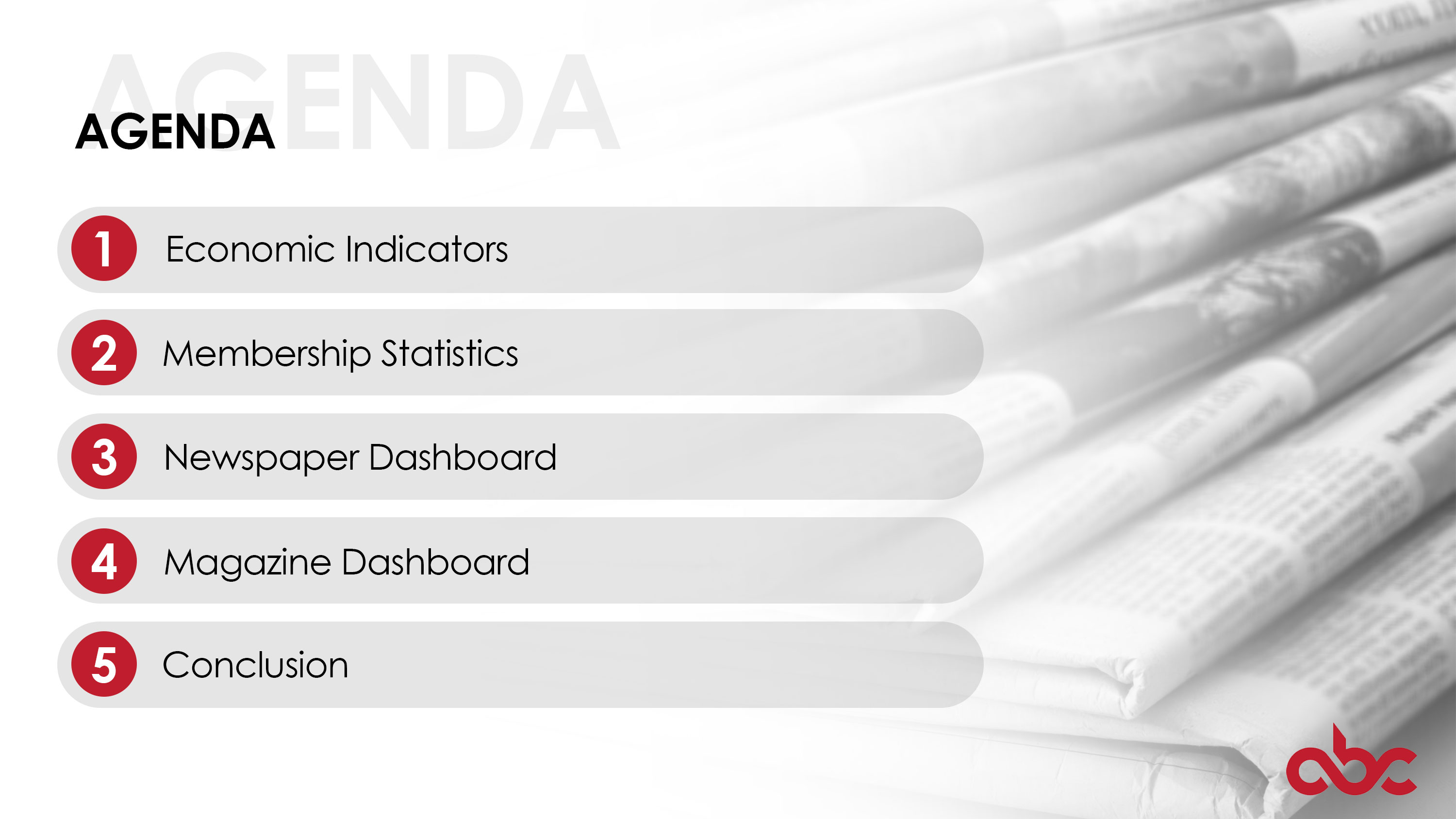 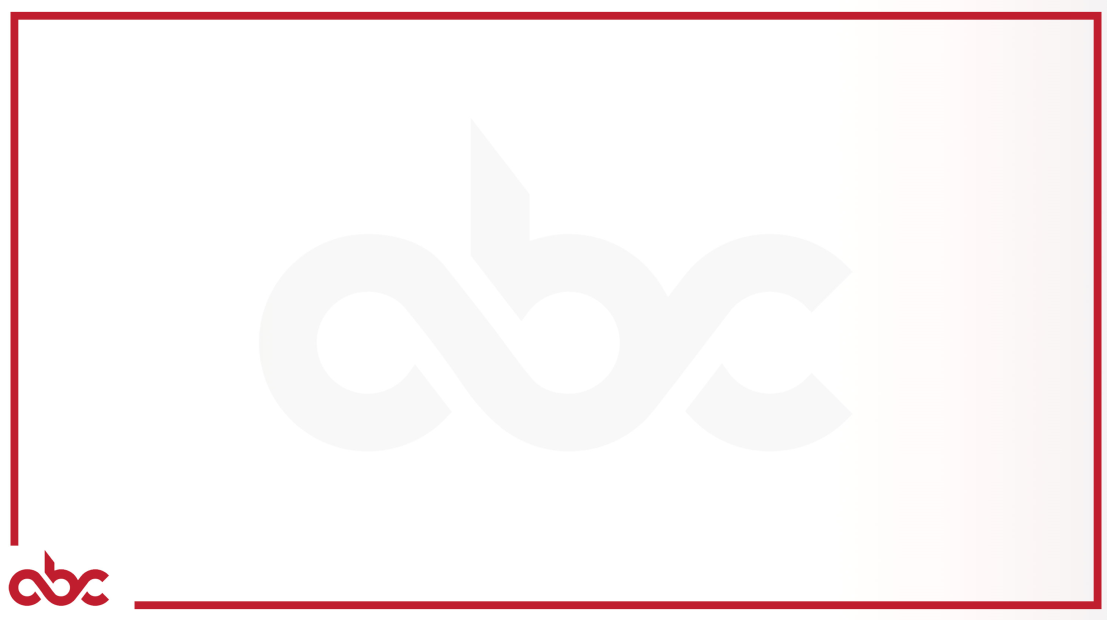 SOUTH AFRICAN ECONOMY
Exchange Rate
Fuel Price VS Sales
Inflation Rate
Interest Rate
[Speaker Notes: The fuel price has increased 52% from Jan 2020 to Nov 23]
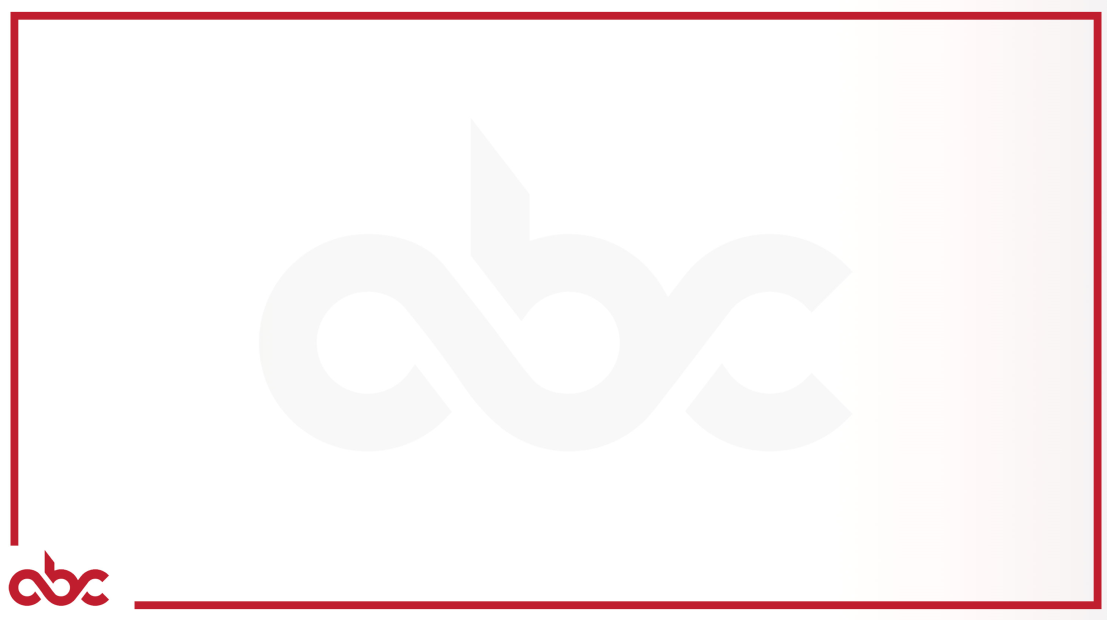 SOUTH AFRICAN ECONOMY
Employment Rates
The current population of South Africa is 62 027 502 (Females makes up 31 948 745) as per 2022 Census. The latest unemployment rate for Q3 shows 31,9%.
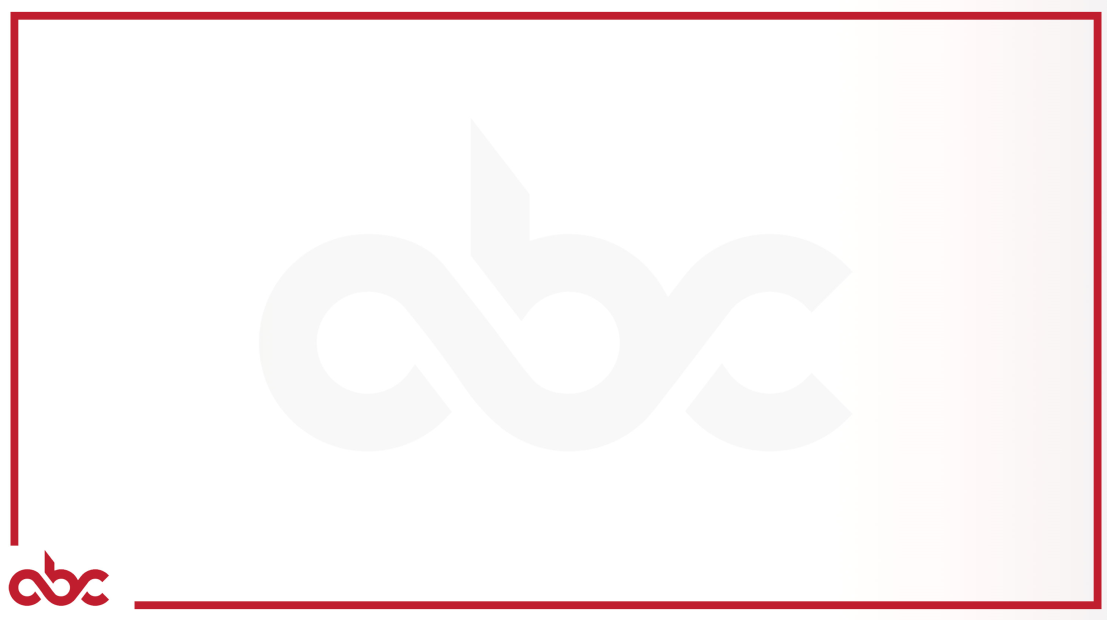 MEMBERSHIP STATISTICS
+1 Title
237
243
- 7 Titles
166
169
- 3 Titles
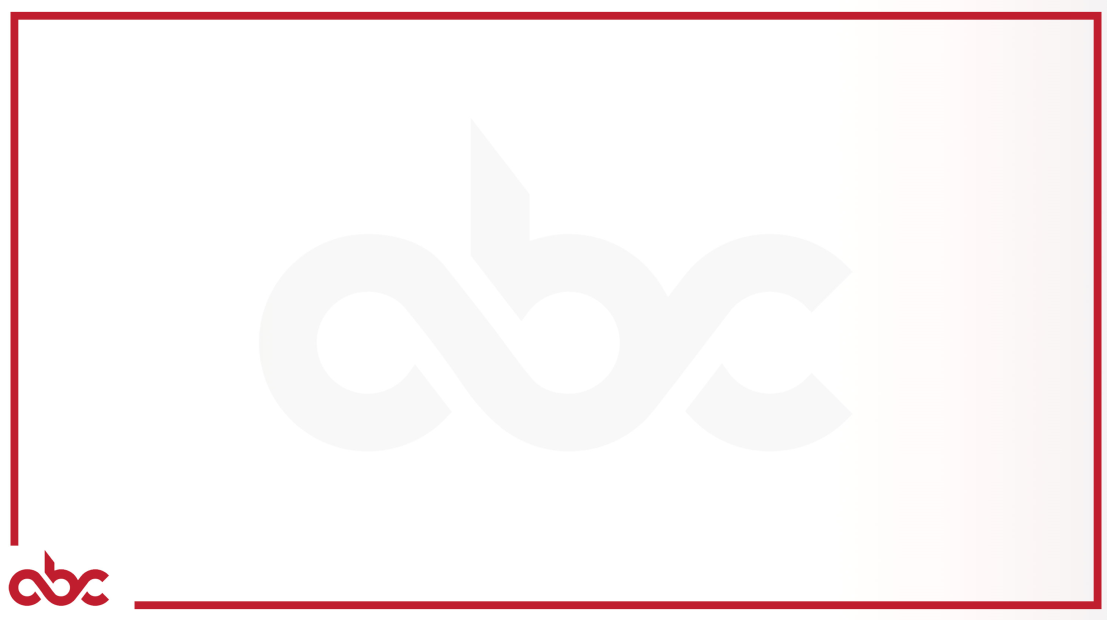 NEWSPAPER OVERVIEW
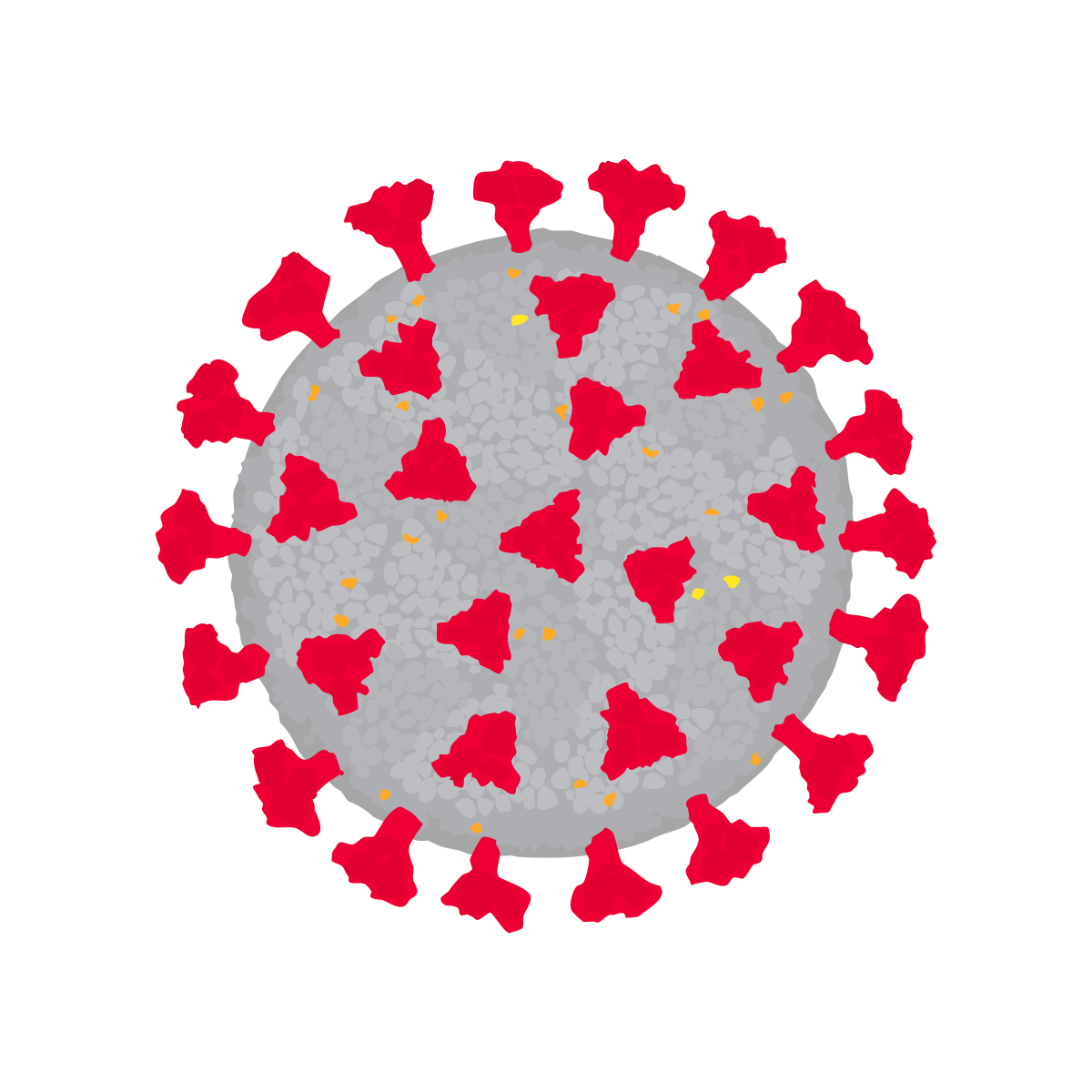 20%        20%	          	    26%           25%	                                       6%        6%                                          0%        0%                                                42%        43%                                  6%             7%
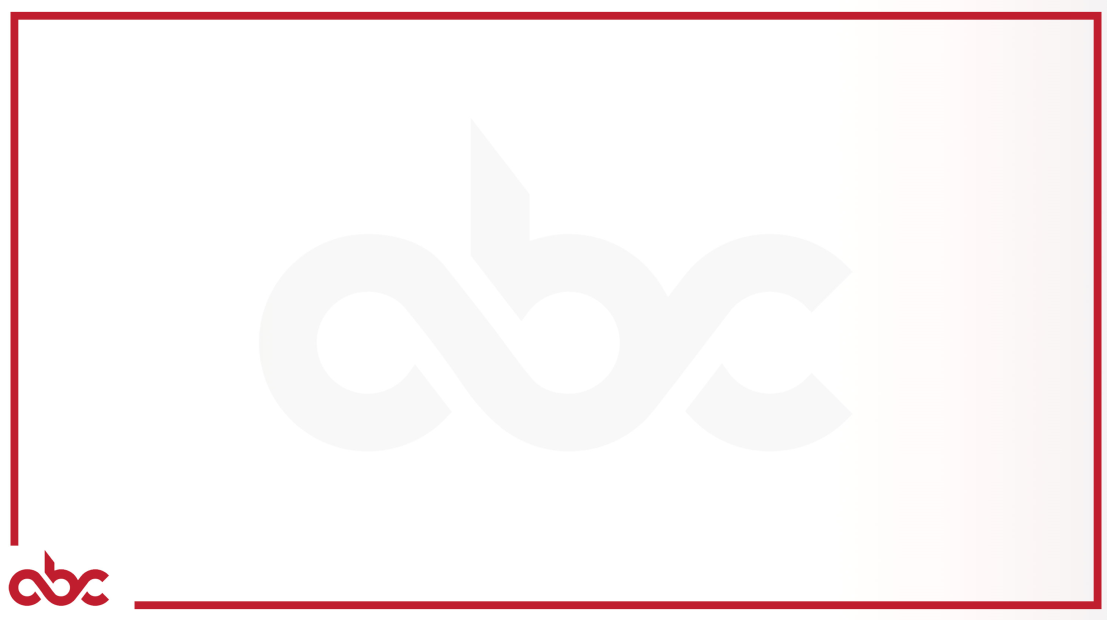 DAILY NEWSPAPER OVERVIEW
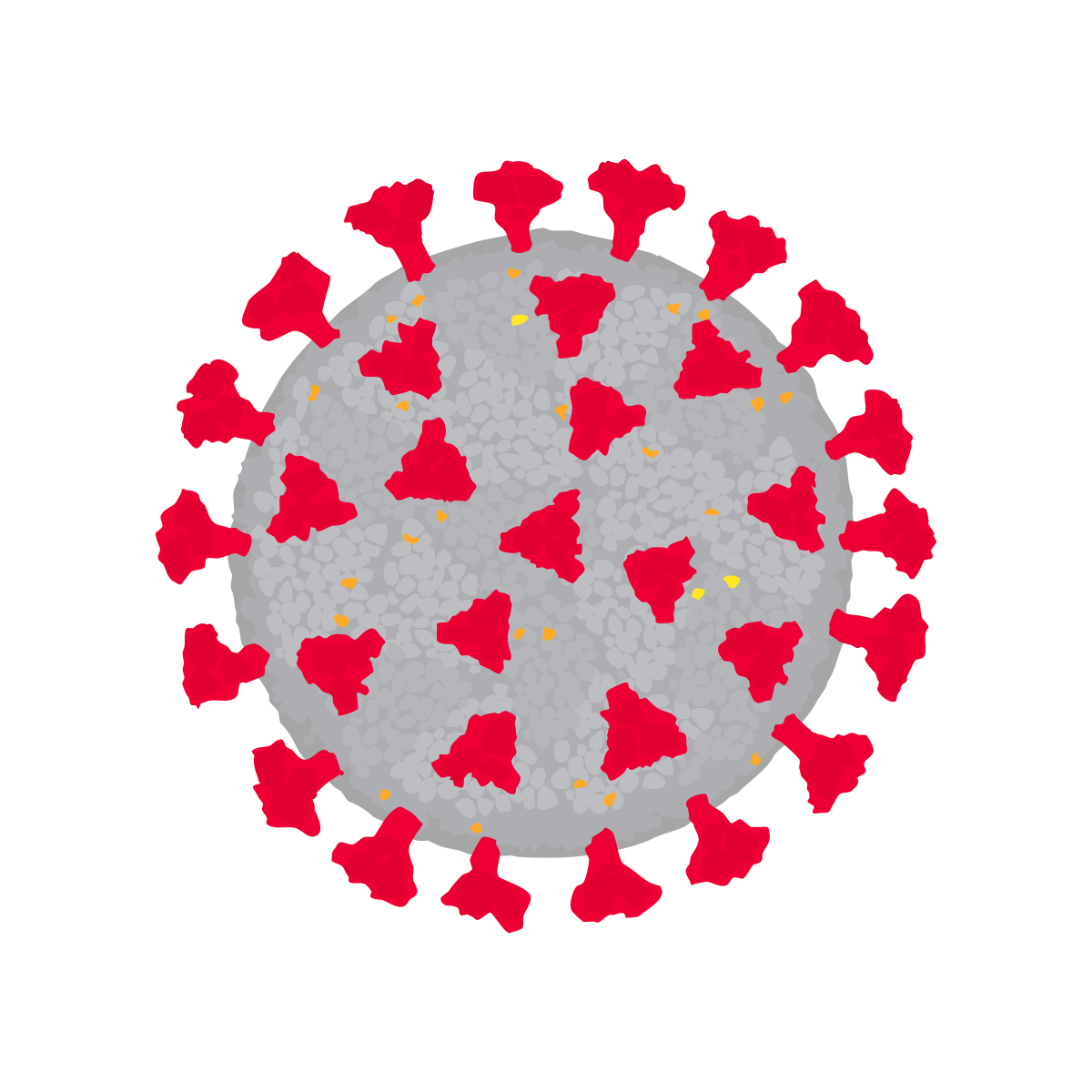 46,20%   41,57%	                             20,65%      22,45%	                             2,54%       2,66%                                 6,23%        6,37%                                12,93%      13,84%                              11,46%    13,11%
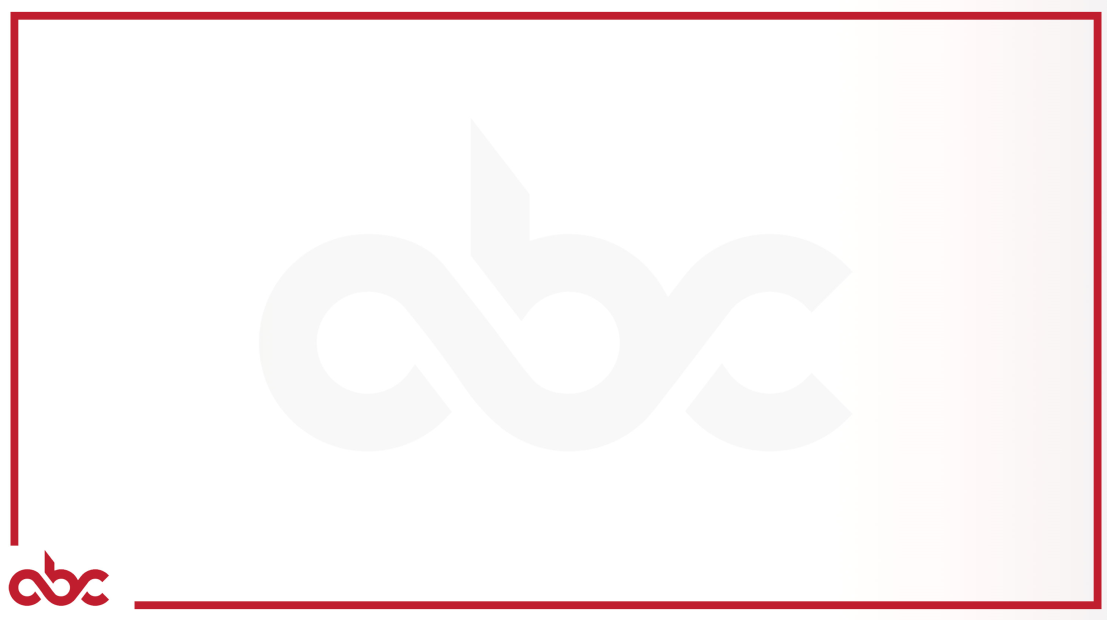 WEEKEND NEWSPAPER OVERVIEW
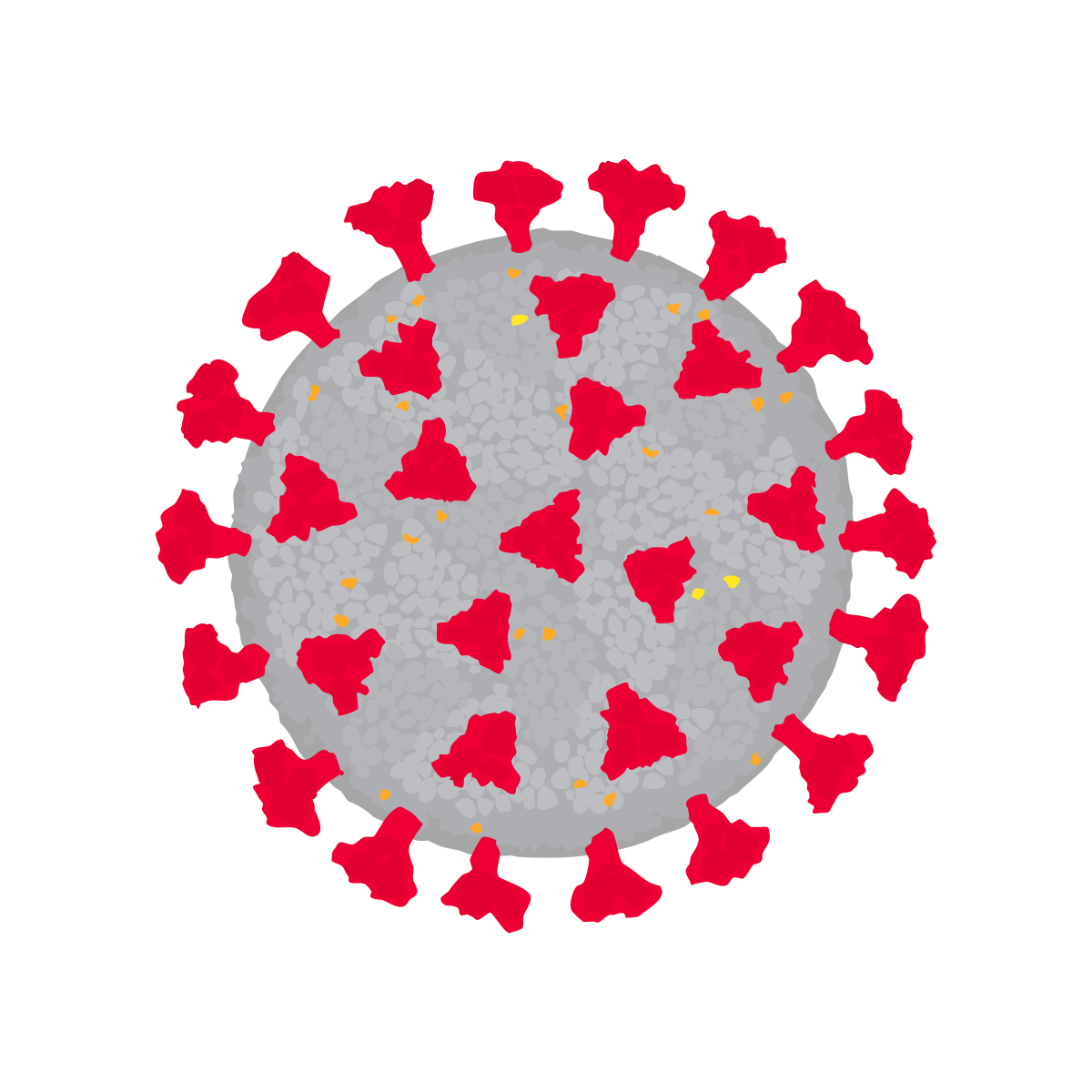 47,04%   46,83%	                             26,92%      26,57%	                             1,49%       1,20%                                 2,63%        3,17%                                8,43%      8,28%                              13,48%    13,94%
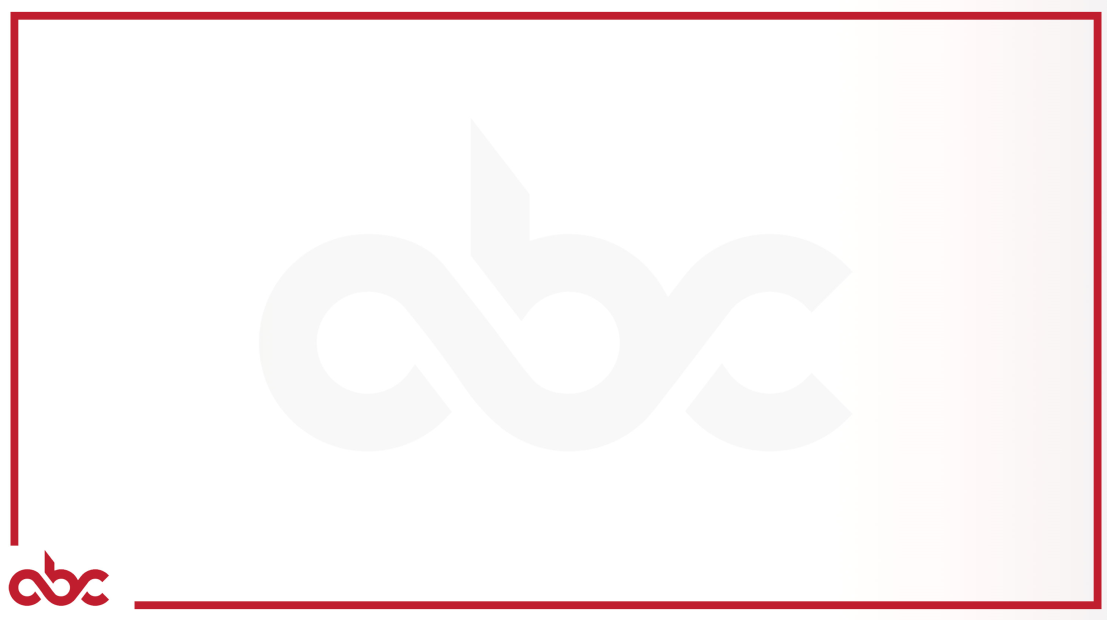 WEEKLY NEWSPAPER OVERVIEW
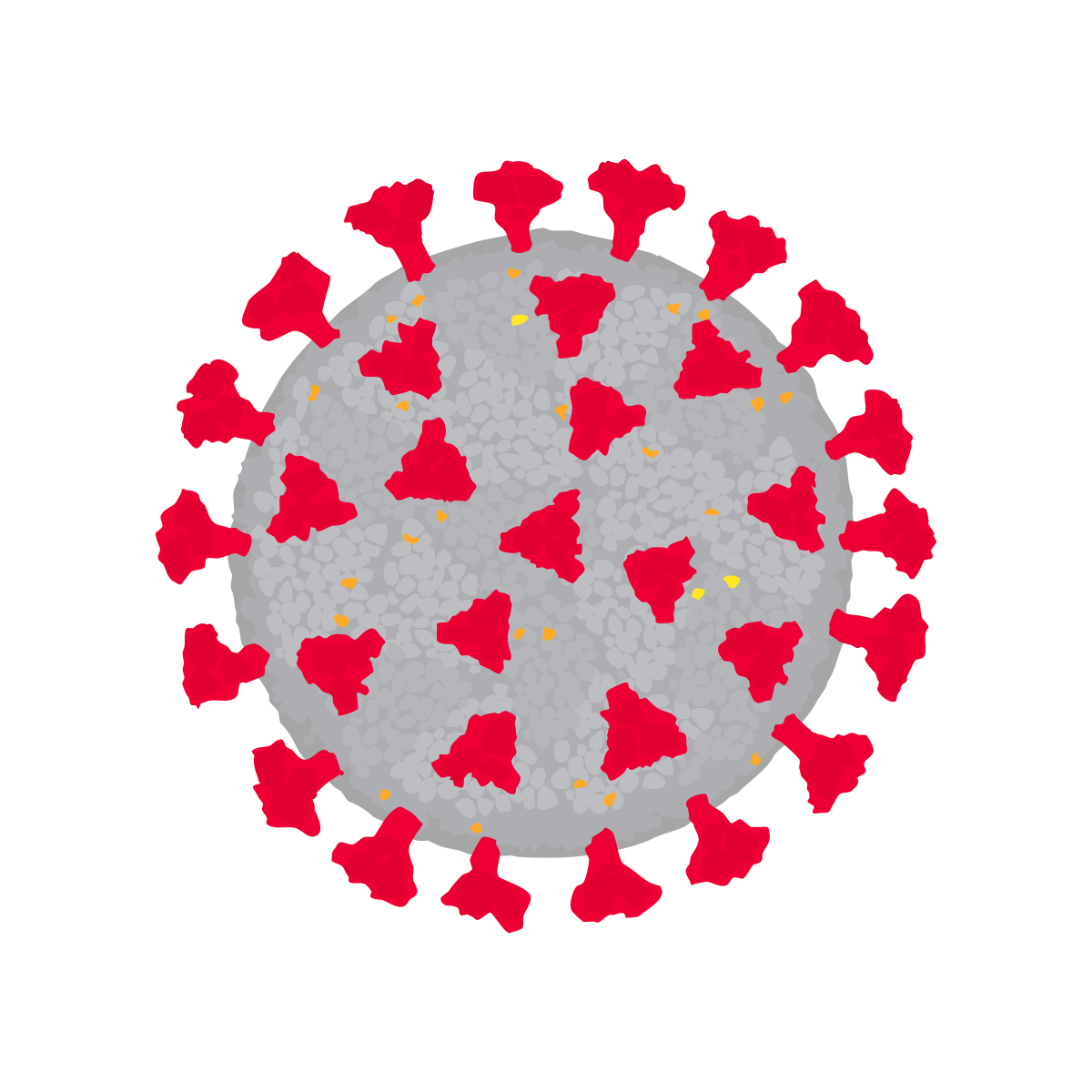 79,13%   85,86%	                             6,25%      5,58%	                             6,10%       0,17%                                 3,05%        2,36%                                0,99%      1,08%                              4,48%    4,95%
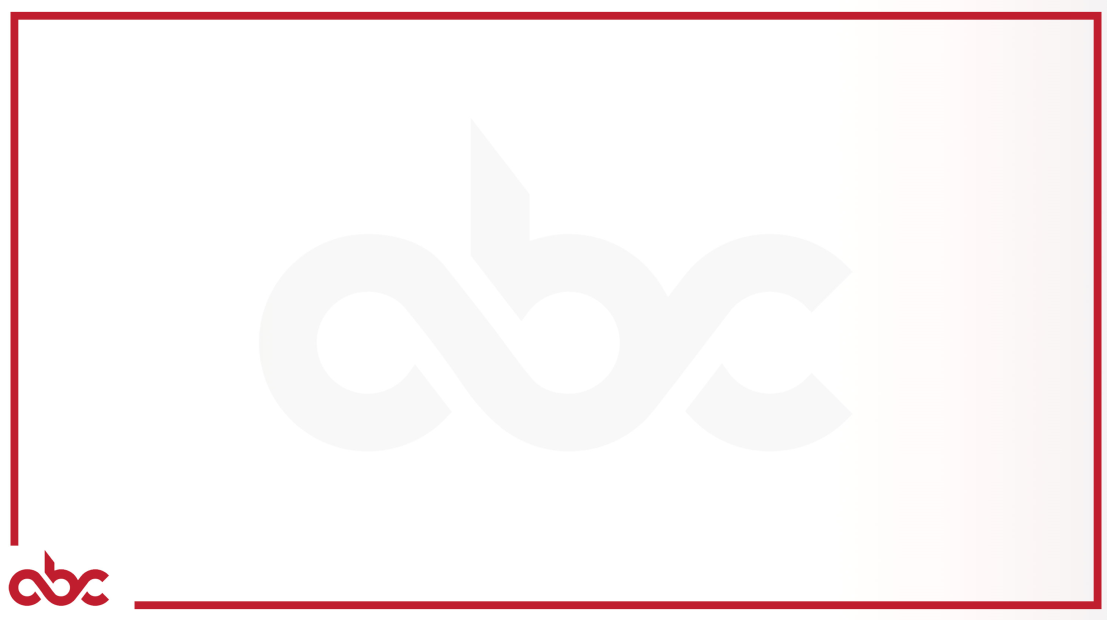 FREE NEWSPAPER OVERVIEW
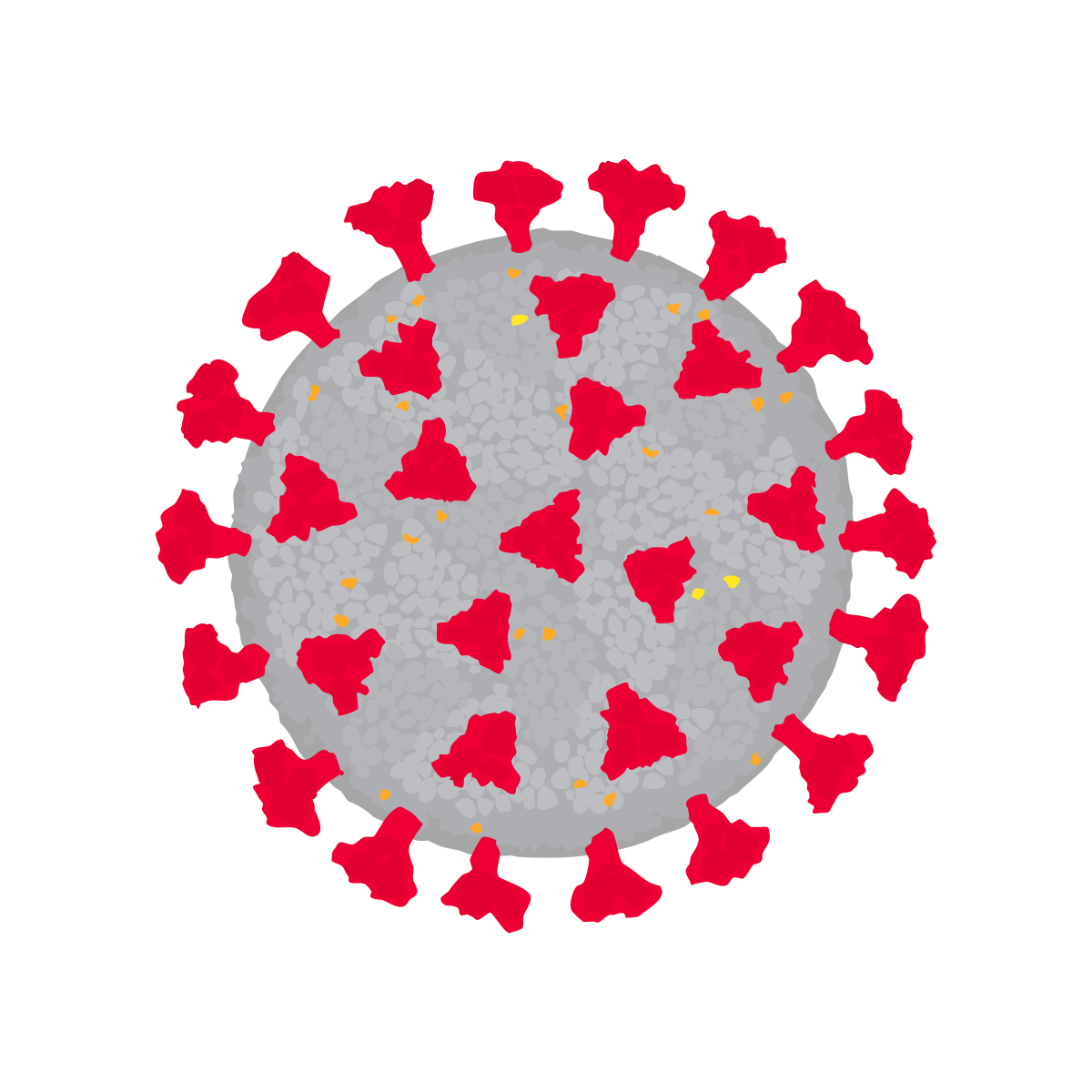 75,33%                     76,55%	                                                   24,49%                      23,26%	                                                         0,18%       0,19%
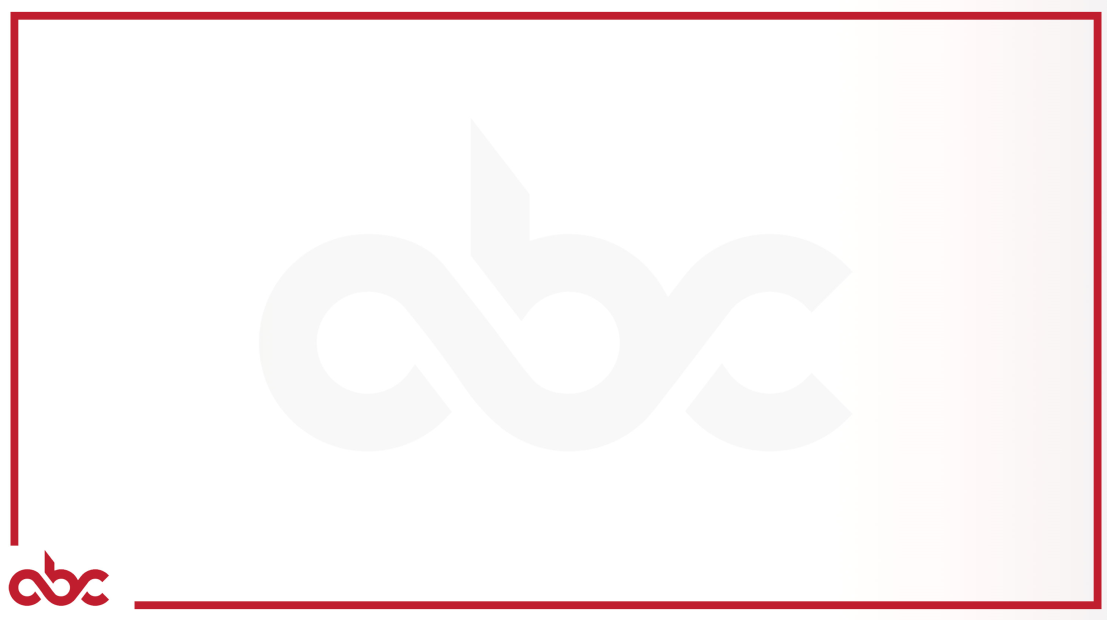 LOCAL NEWSPAPER OVERVIEW
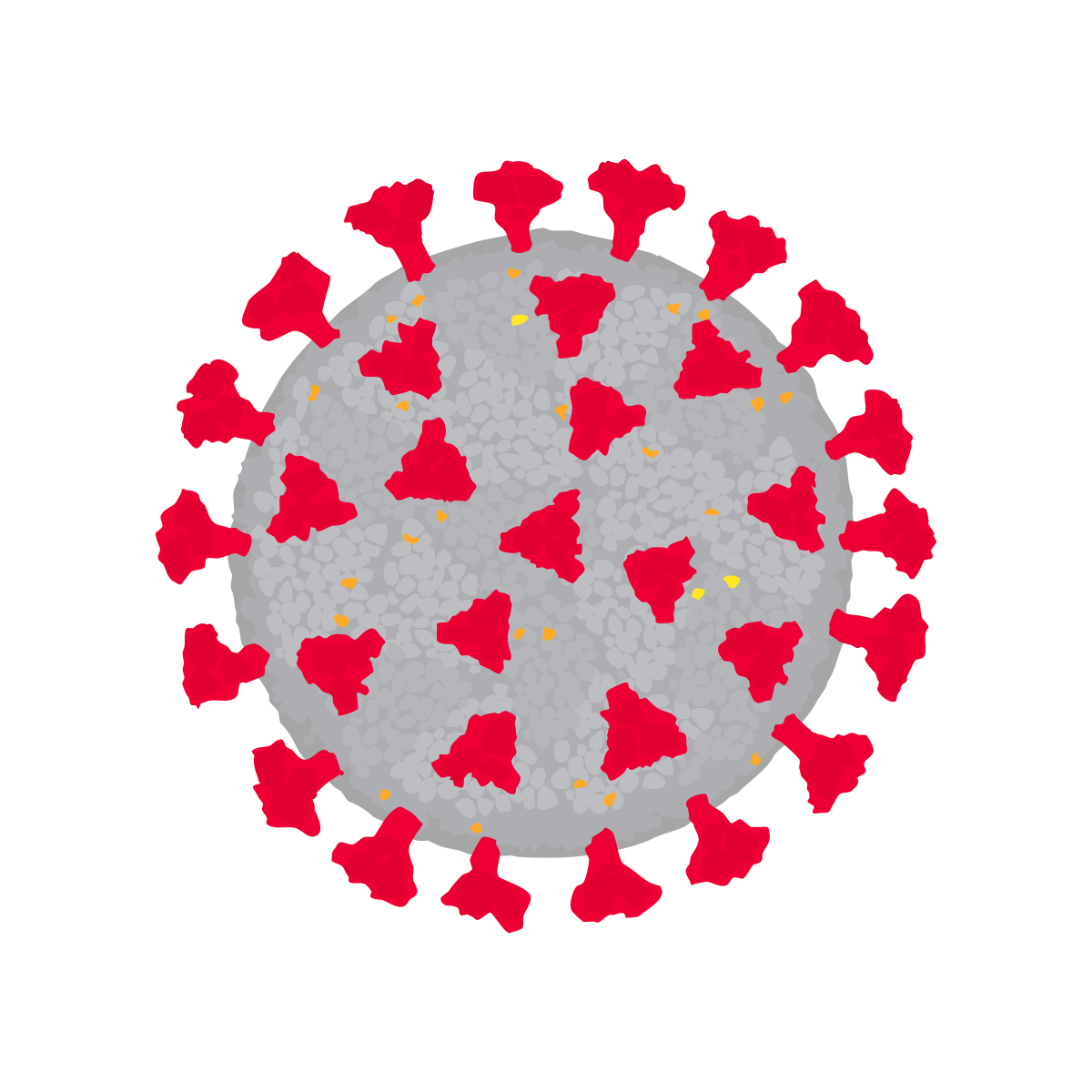 64,71%   64,33%	                             0,49%      1,15%	                             29,96%       31,06%                                 0,62%        0,63%                                1,19%      0,40%                              3,02%    2,42%
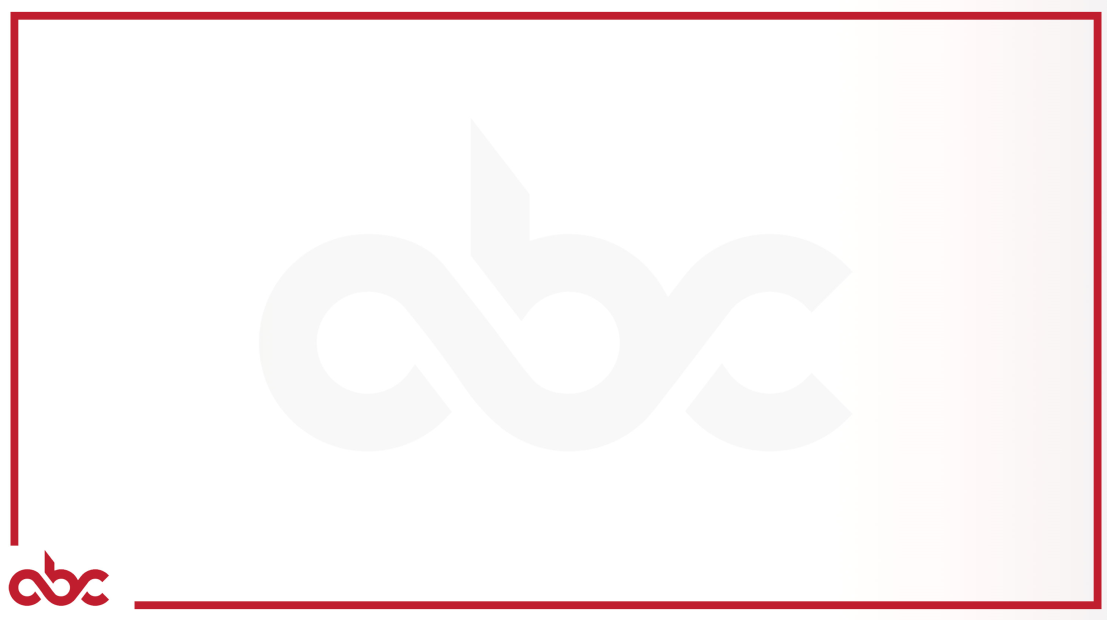 MAGAZINE OVERVIEW
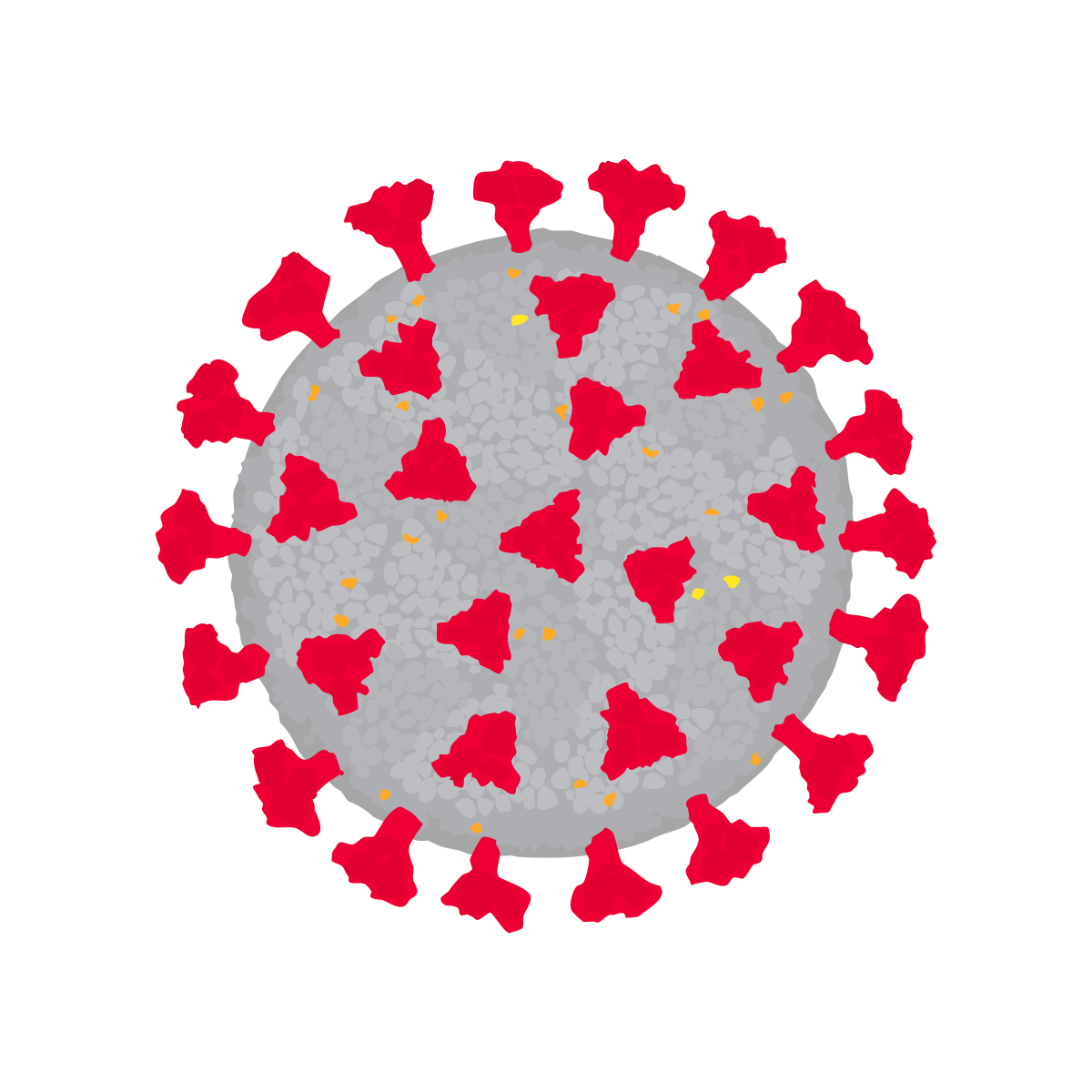 20%        20%	          	    26%           25%	                                       6%        6%                                          0%        0%                                                42%        43%                                  6%             7%
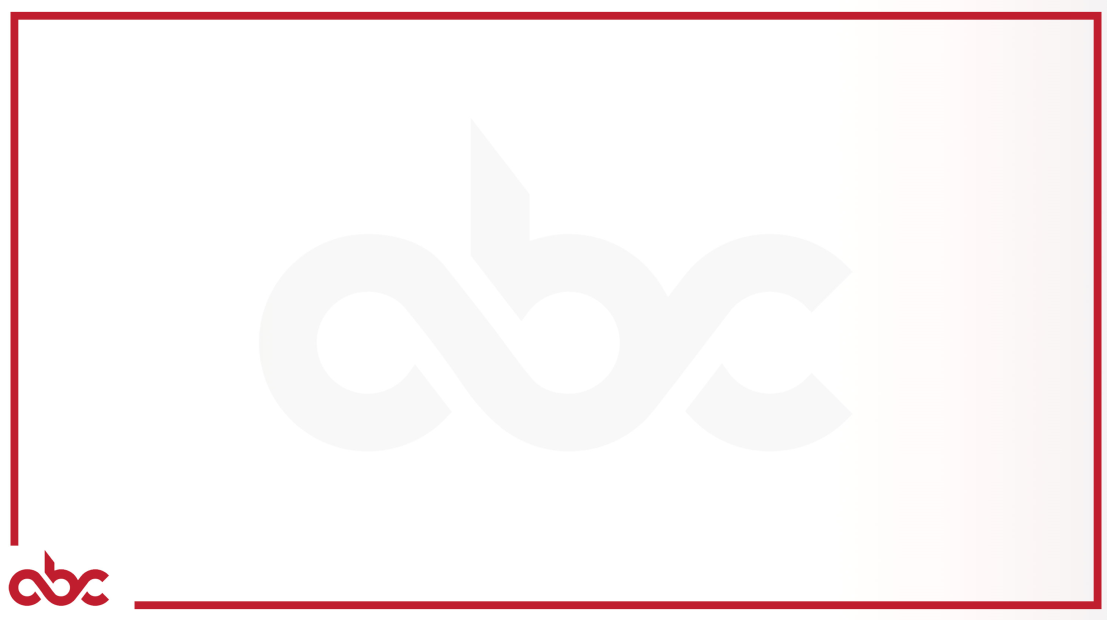 CONSUMER MAGAZINES
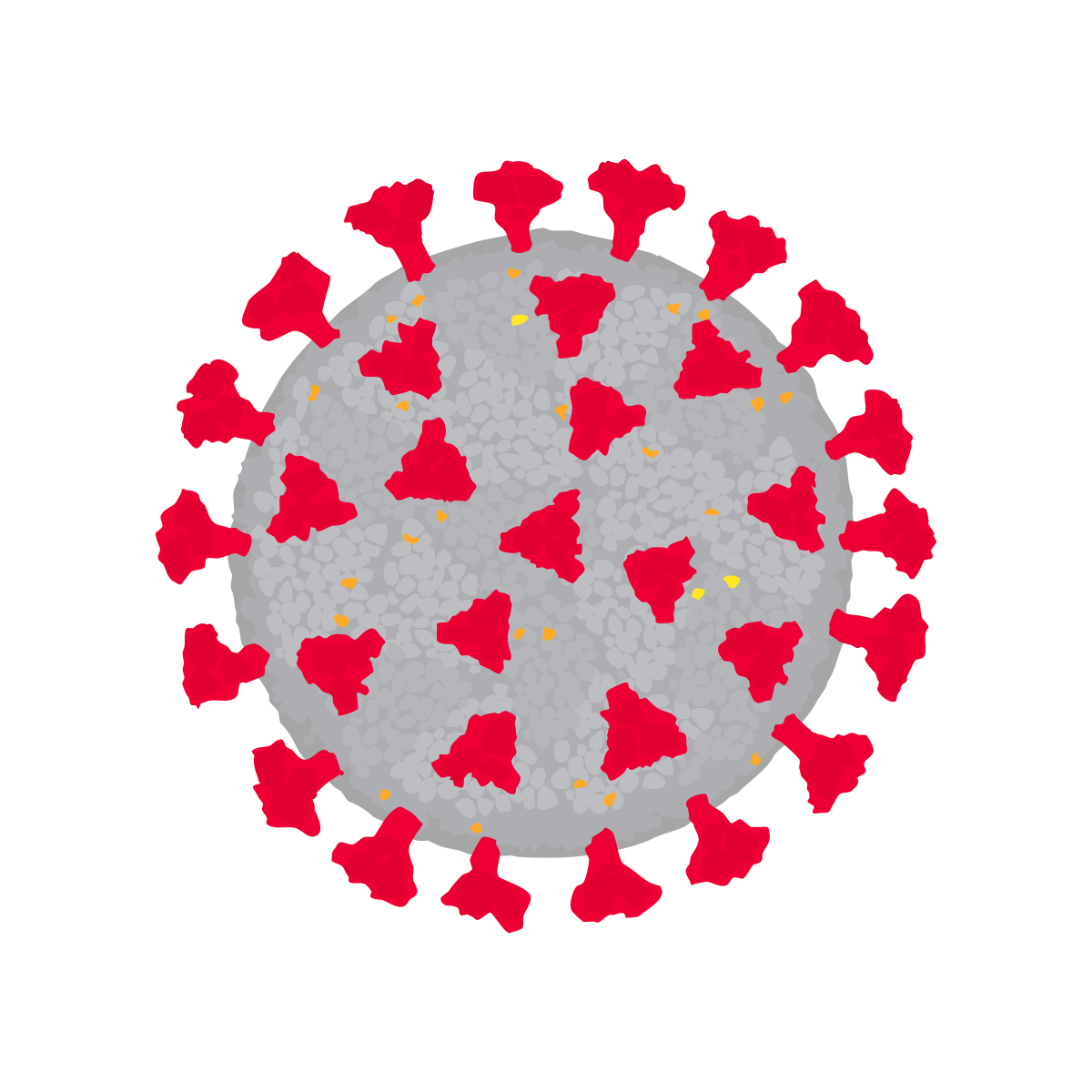 55%        51%	            	                 5%           4%	                             18%    18%                                      	     19%        23%                                                          4%        4%
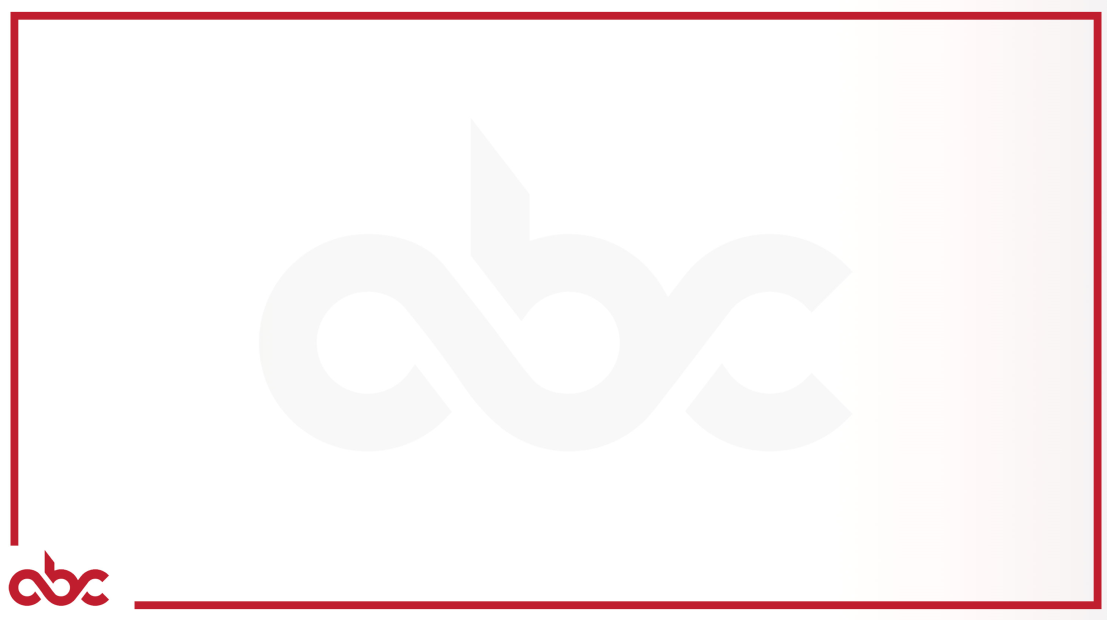 BUSINESS TO BUSINESS MAGAZINES
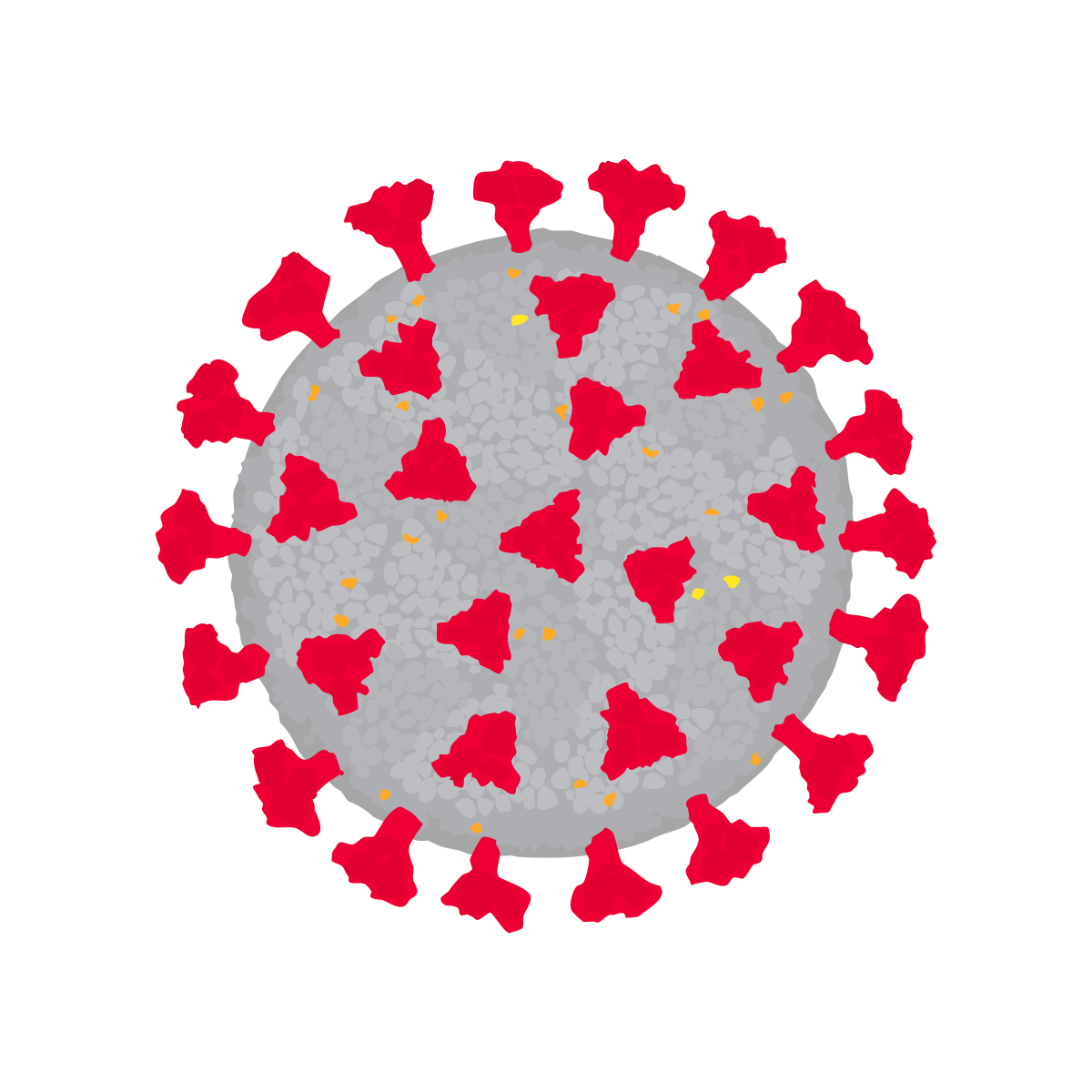 1,32%         0,88%	                  1,44%             1,96%	                             1,58%          1,21%                                           95,38%        95,73%                                       0,28%           0,22%
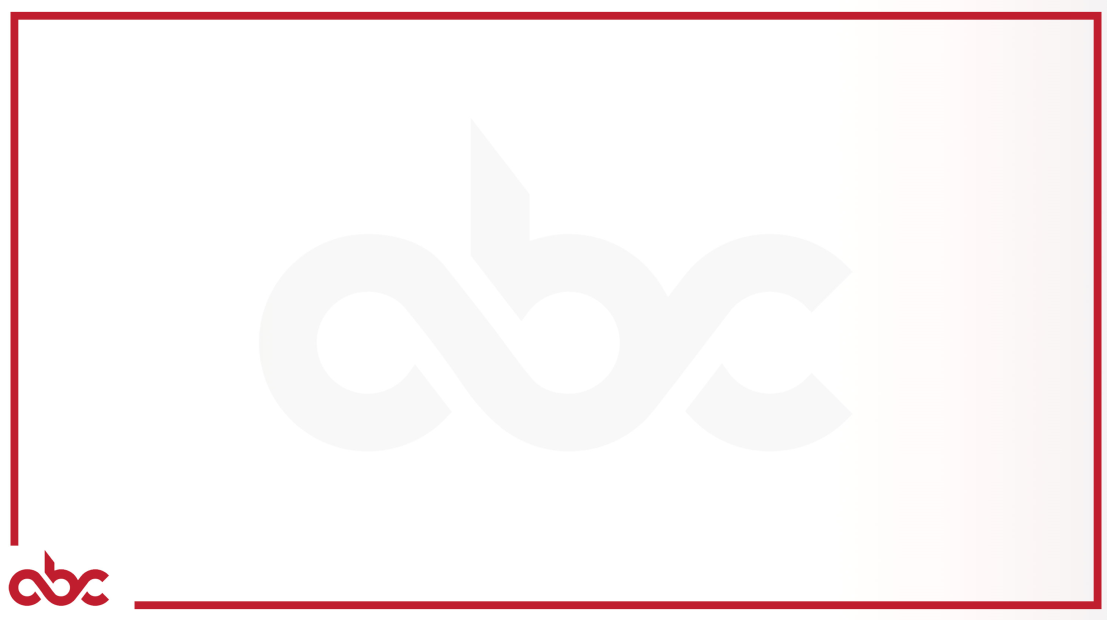 CUSTOM MAGAZINES
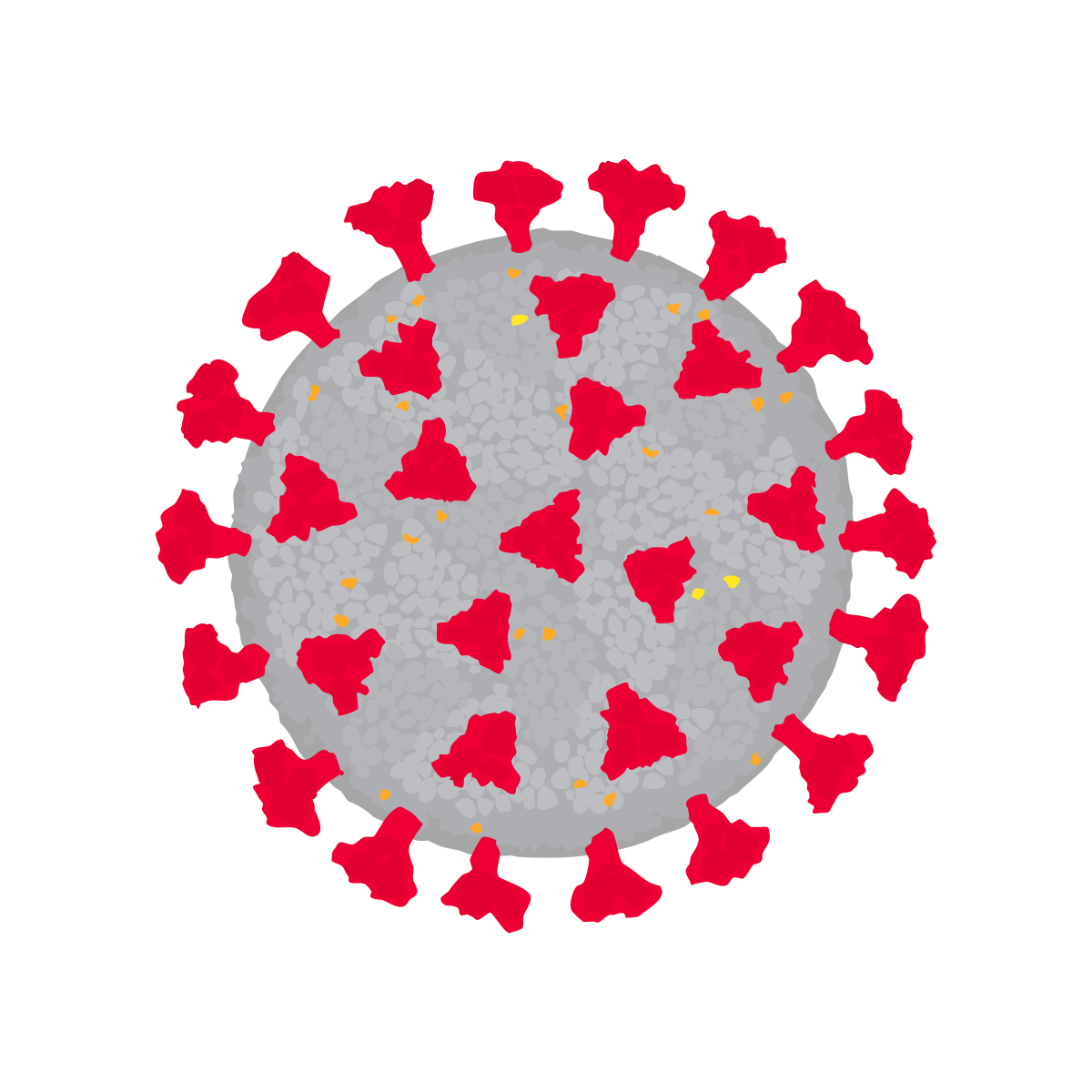 2,84%         2,81%	                 64,69%       65,13%	                             0,72%          0,73%                                        17,96%        17,17%                                       14,19%           14,56%
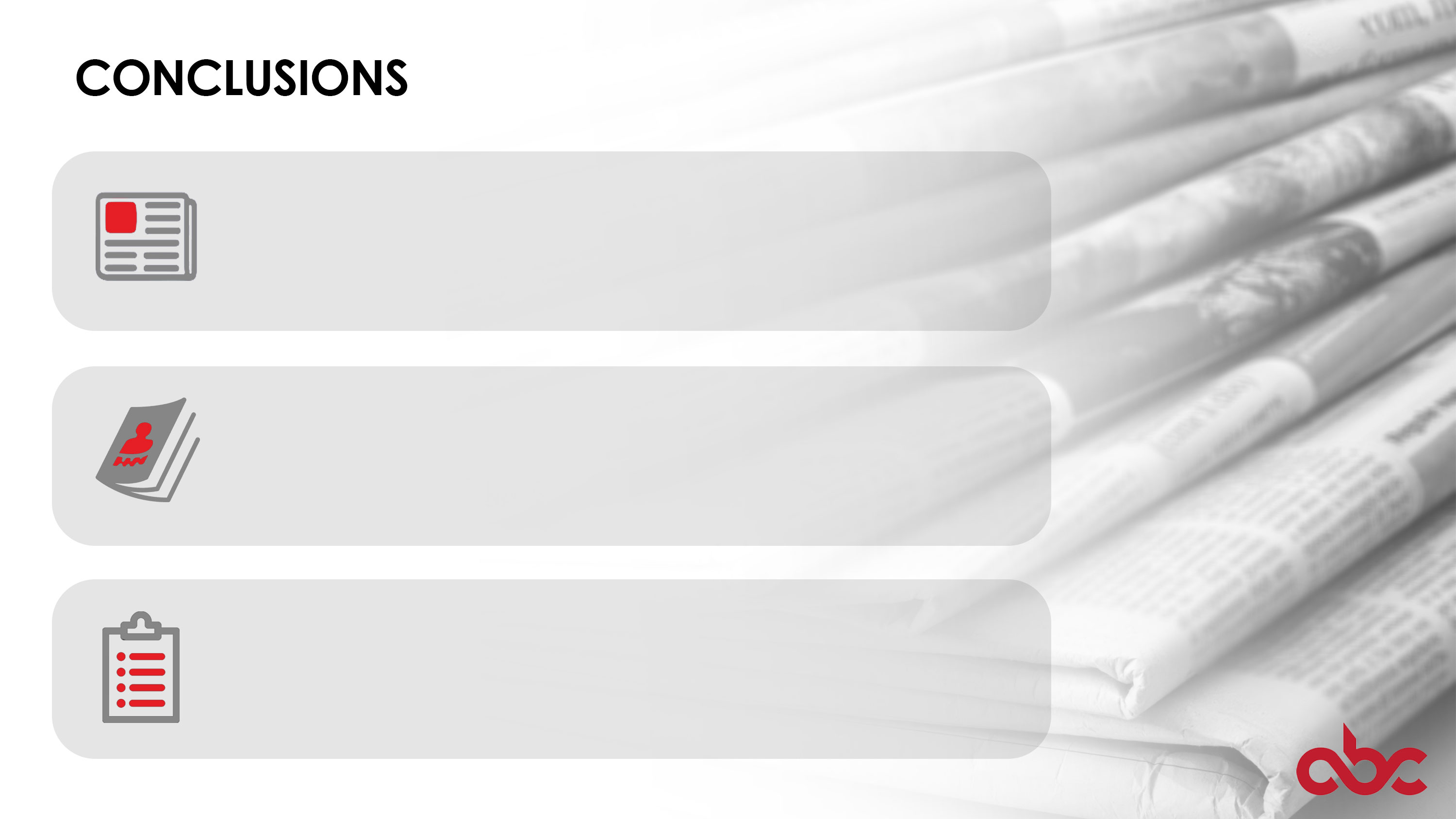 Newspapers down  -1%
Magazines down -2%
Daily newspapers under pressure while Free is stable
News Single copy -5% News Subs up by 2%
Mags -1% on SC while Subs is flat
ABC Membership 403 from 412 
New rules to support change in the model 
Digital Publications an ABC focus
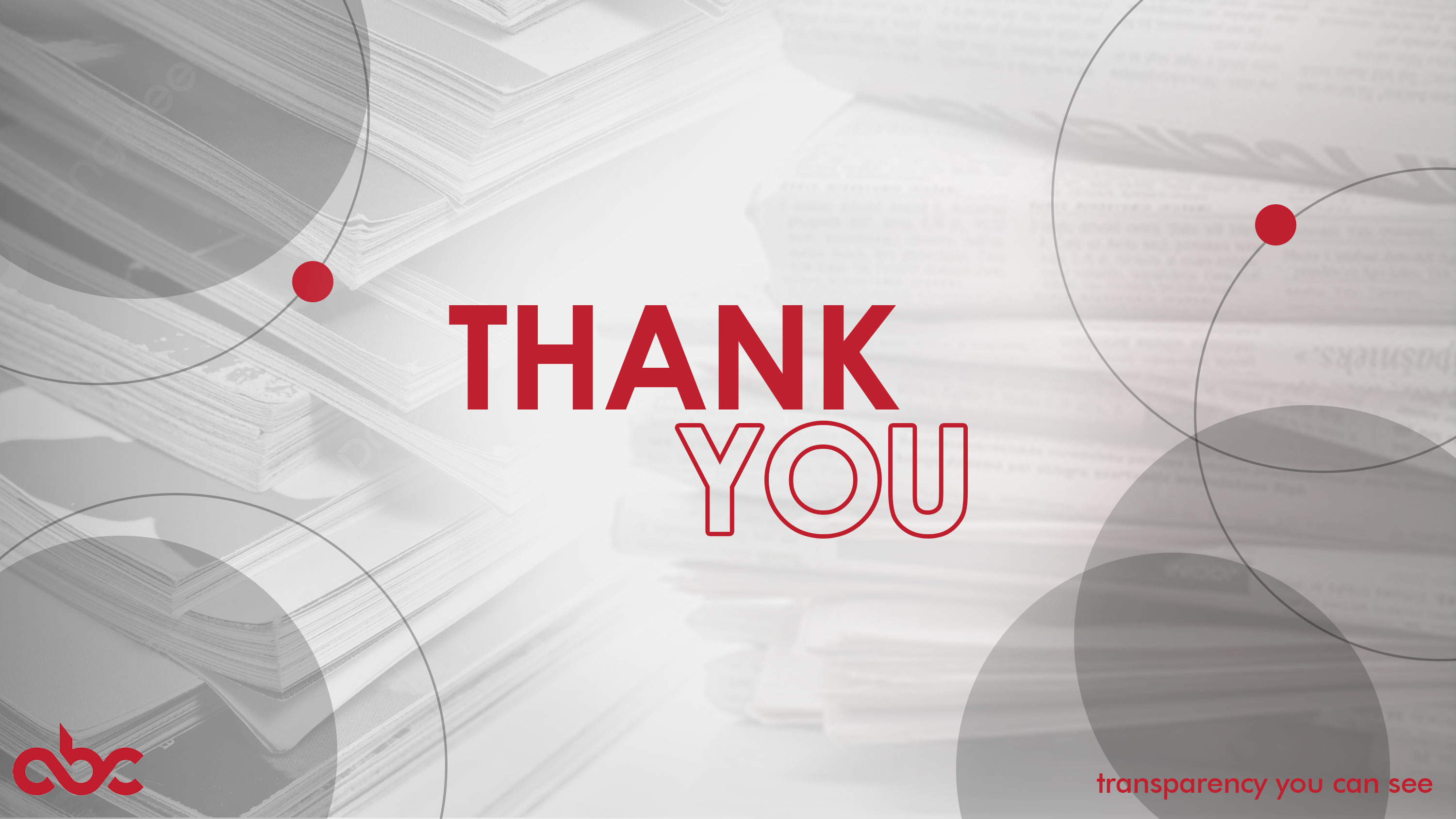